برای درج عنوان مقاله کلیک کنید.
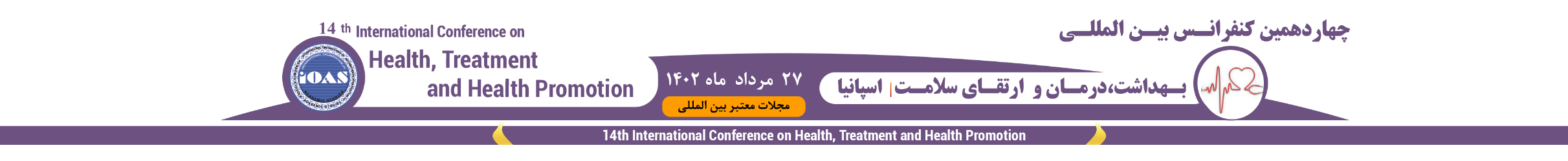 مشخصات هر نویسنده را در یک سطر وارد کنید.
مشخصات هر نویسنده را در یک سطر وارد کنید.
مشخصات هر نویسنده را در یک سطر وارد کنید.
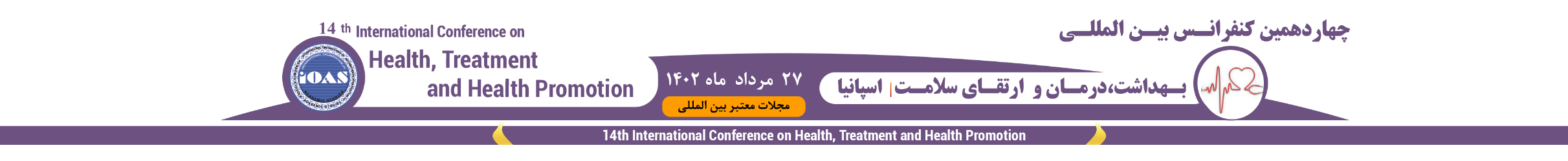 لطفا در صفحات ارائه خود فقط عناوین و اطلاعات مهم و کلی را وارد کرده از تایپ متن های طولانی خودداری کنید.
تنظیمات فایل قالب ارائه شفاهی الکترونیکی از جمله نوع، اندازه و رنگ فونت را تغییر ندهید.
تعداد اسلایدها بهتر است بین 15 تا 20 باشد.